The Case for Data Stewardship: Enhancing Your Reputation
Version 1.0
[Review Date]
Matthew Mayernik	
National Center for Atmospheric Research
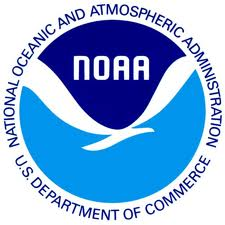 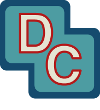 [Speaker Notes: Modules should be 3-7 minutes long]
Scientific Reputation
Reputation is central to the scientific community
Researchers build a reputation by:
Producing valuable results
Contributing constructively to scientific debates
Being good colleagues
Peer-recognition influences: 
Employment opportunities
Promotions
Ability to win further research funding
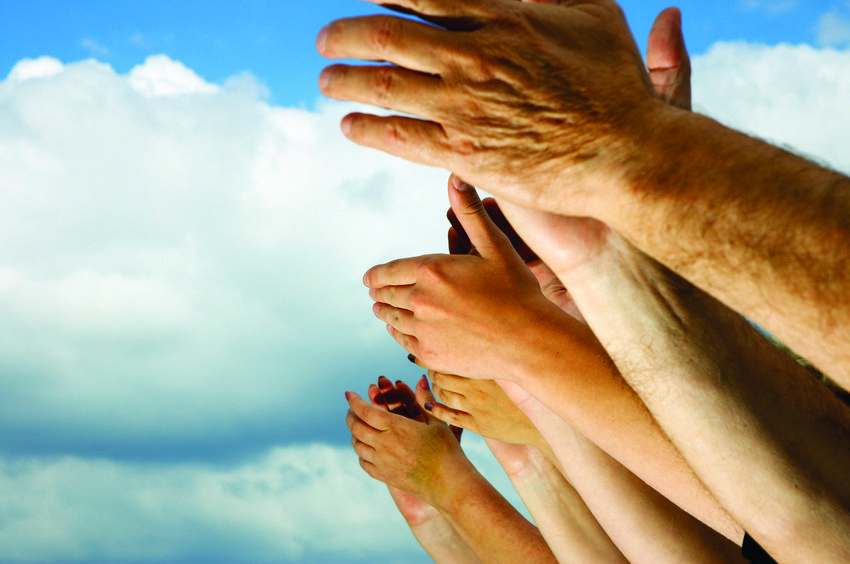 Photo: http://www.flickr.com/photos/sbengineer/3635764985/
Reputation and Data - Why
Data re-use is growing in importance in almost all scientific fields.
Data re-use depends on the availability of trustworthy data sets
Trust in data is highly connected to the reputation of the data collectors and data archives
Having a reputation for collecting and sharing high quality and well documented data makes it more likely that:
Other researchers will use your data
Other researchers will cite your data
Other researchers will share their data with you
Reputation and Data - How
How to get a reputation for good data management?
Make data openly accessible by submitting to open data archives
Provide comprehensive metadata
Answer questions from data users in a timely manner
How to ensure that your reputation for data management can grow?
Provide proper attribution when you use data collected by someone else
Cite data sets in your reference lists
Teach proper data management and data attribution to new scientists
References
Costello, M. J. 2009. “Motivating Online Publication of Data.” BioScience 59(5): 418-427. http://www.jstor.org/stable/10.1525/bio.2009.59.5.9
Milinski, M., D. Semmann, and H.-J. Krambeck. 2002. “Reputation Helps Solve the ‘Tragedy of the Commons’.” Nature 415(6870): 424-426. http://dx.doi.org/10.1038/415424a 
Barton, C., R. Smith, and R. Weaver. 2010. “Data practices, policy, and rewards in the information era demand a new paradigm.” Data Science Journal 9(12). http://www.jstage.jst.go.jp/article/dsj/9/0/IGY95/_pdf
Other Relevant Modules
Local Data Management: Managing your data 
Local Data Management: Advertising your data
Local Data Management: Providing access to your data
Preservation Strategies: Options for archiving your data
Responsible Data Use: Data citation and credit